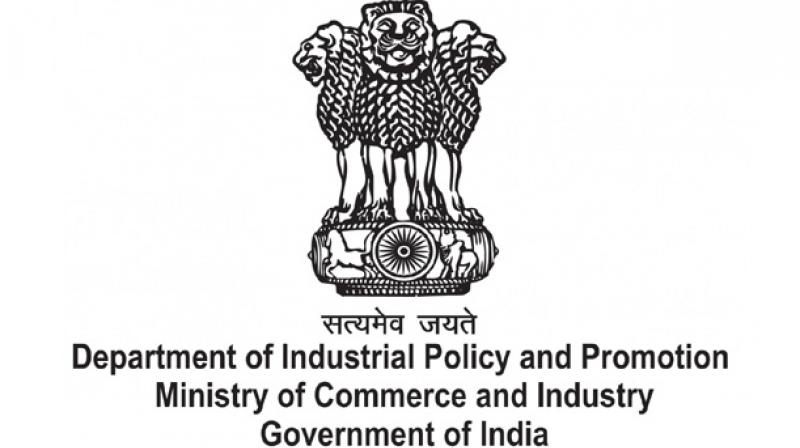 Public Procurement (Preference to Make in India) Order, 2017
Rakesh Kumar
Director
Department for Promotion of Industry  & Internal Trade 
29th August, 2019
1
PPP MII Order 2017
Rule 153 (iii) General Financial Rules 2017 (revised)
	The Central Government may, by notification, provide for mandatory procurement of any goods or services from any category of bidders, or provide for preference to bidders on the grounds of promotion of locally manufactured goods or locally provided services.
Public Procurement (Preference to Make in India) order 2017 (PPP MII Order 2017)
DPIIT Order No. P-45021/2/2017-B.E.-II Dated 15th June, 2017 (for goods and services)
 DPIIT Order No.- P-45021/2/2017-B.E.-II Dated 28th May, 2018 (for goods services and works)
DPIIT Order No.- P-45021/2/2017-B.E.-II Dated 29th May, 2019 (for goods services and works – changes procurement reserved for local suppliers)
Why this Order?
Make in India – To promote manufacturing and production of goods and services in India for enhancing income and employment for local people. 
Public Procurement & its impact on Make in India
Size of Public Procurement
OECD Study
CPPP Data
Growth engine for local industry
Encouraging domestic manufacturer’s participation in public procurement activities
Public Procurement Practices
3
Overview of the Order
Scope of the Order 
Important Provisions 
Restrictive and discriminatory clauses against local suppliers
Purchases - exclusively from local suppliers
Other purchases – Purchase preference for local suppliers
 Terminology
Nodal Ministry/Department
Implementation and Monitoring
No compromise on cost or quality
Exemption /Waiver
PPP-MII Order – Scope
Applicable on procurement of goods, services and works (including turnkey works) by all Central Ministries/ Departments, their attached/ subordinate offices, autonomous bodies controlled by the Government of India, Government companies, their Joint Ventures and Special Purpose Vehicles
Back
Case Studies - Public Procurement Practices(1/3)
Case Study 1
Tender/project: Tender for Mumbai Metro Coaches, Estimated cost – INR 3000 Crores
Eligibity requirement:  Bidder should have supplied atleast 130 metro coaches and should have been in revenue service for at least 5 years. 
Local supplier Credentials: M/s BEML has the operational performance of 140 coaches running for last 3 years. 

Case Study 2
Tender/project: Tender for purchase of 491 Train Coaches, Estimated cost – INR 5000 Crores
 Eligibity requirement:  Bidder should have prior experience of having supplied to G8 Countries.
Local supplier Credentials: None of the local suppliers have experience in supply to G8 Countries.
6
Case Studies - Public Procurement Practices (2/3)
Case Study 3
Tender/project: Tender for Setting up of 3x800 MW Talabira project, Estimated cost – INR 8000 Crores .
Eligibity requirement:  CEA guidelines altered (Omitted Route 6 of CEA Guidelines) to disqualify local supplier M/s BHEL from bidding process. 
Local supplier Credentials: M/s BHEL has successfully set up such plants in the past. 

Case Study 4
Tender/project: Tender for  Pune Metro Rails.
Eligibity requirement:  Bidder should have supplied atleast 22,500 MT Head Hardened Rails in last 07 years (Original Tender required 18000 MT, amended to 22500 MT).  
Local supplier Credentials: M/s JSPL, local supplier has supplied 19996 MT.
7
Case Studies - Public Procurement Practices (3/3)
Case Study 5
Tender/project: Tender for installation of Video Surveillance (VSS) at various railway stations, Estimated cost – Rs. 70 Crores
Eligibity requirement:  Bidder should have minimum annual turnover of INR 1000 crores for 3 years.
Local supplier Credentials: None of the local supplier meet the eligibity criteria. 

Case Study 6
Tender/project: Tender for supply of 01 No. CNC Wheel lathe, , Estimated cost – Rs. 25 Crores
Eligibity requirement: Bidder should have supplied 350 machines outside country of origin and should have service centres in at least 7 Countries.
Local supplier Credentials: None of the local supplier meet the eligibity criteria.
8
Types of Restrictive Practices
Restrictive and Discriminatory Eligibility Criteria/ Tender Conditions 
Mandatory Presence in Gartner Magic Quadrant - IT and Telecom Products
Mandatory USFDA/ European CE – Medical Devices
Excessive Turnover requirement – Rs.1000 Cr for procurement of Rs. 70 Cr
Excessive past Experience – 25 years for CPWD Lift Registration
 Foreign Brands specified 
CISCO, NEC, Alcatel, Siemens – Telecom Products
HP, Dell, Lenovo – IT products
OTIS, Mitsubishi, Schindler,  Kone, Johnson – Lifts
Specifications tailor-made to suit foreign products (Foreign Standards/ International Certifications)
Pre-approved brands in turnkey projects
Rejection of bid/ Non-award of contract despite being L-1
9
Things to Ponder
Why eligibility criteria is required to be stipulated in the bid document?

What would be a reasonable eligibility criteria?
Back
10
PPP-MII Order – Purchases exclusively from local suppliers
Purchases with estimated value less than INR 50 Lakhs.
Items, in respect of which the Nodal Ministry / Department has communicated that there is sufficient local capacity and local competition, only local suppliers shall be eligible to bid irrespective of purchase value.
For any particular item, the Nodal Ministry / Department may also prescribe an upper threshold limit, below which procurement shall be made only from local suppliers.
Note: If the procuring authority is of the view that the item may not be available in the country, or sufficient capacity or competition does not exist domestically, and it is necessary to undertake global competitive bidding, the procuring authority may allow the same after recording reasons.
Back
PPP-MII Order – Purchase preference for local suppliers
For Divisible Items
If  L1 is local supplier, award full qty to local supplier
If L1 is not local supplier but local supplier rates are with in 20% of the rates quoted by L1
Award contract for 50% quantity to L1 
For balance 50% quantity, lowest quoting local supplier is awarded the contract subject to his matching the L1 rates.
If lowest quoting local supplier fails to match the L1 price, next higher local supplier (subject to his rates being with 20% of L1) is asked to match L1 rates and so on.
The quantity not accepted by local suppliers awarded to L1
PPP-MII Order – Purchase preference for local suppliers
For Non-divisible Items
If  L1 is local supplier, award contract to local supplier
If L1 is not local supplier but local supplier rates are with in 20% of the rates quoted by L1
Lowest quoting local supplier is awarded the contract subject to his matching the L1 rates. 
If lowest quoting local supplier fails to match the L1 price, next higher local supplier (subject to his rates being with 20% of L1) is asked to match L1 rates and so on.
If none of the local suppliers accept L1 rates, L1 bidder is awarded the contract
Back
Important Terminology
Local content - Local Content means the amount of value added in India , i.e. total value of item procured (excluding net domestic indirect taxes) minus the value of imported content in the item (including all custom duties) as proportion of the total value, in percent.
(Sale Price – Imported Content)*100/ Sale Price
Definition under Revision – Revised definition circulated to all Nodal Ministries for Comments/feedback
Minimum local content – 50%, nodal ministry/ department authorised to change.
Local supplier- a supplier or  service provider whose product or service offered for procurement meets the minimum local content as prescribed by the nodal ministry/ department.
Foreign/MNC companies manufacturing in India
Back
14
Nodal Ministries/ Departments – Role and responsibility
Notify minimum local content  
Declaration of items, which have sufficient local capacity and competition -  to be procured only from local suppliers
Notify and implement Phased Manufacturing Programme (PMP) – Metro Rail Coaches example 
Constitution of Committee for verification of self-declaration and Auditor’s / Accountant’s certificates on random basis and in case of complaints
Restrict bidders from a country for procurement of an item wherein Indian supplier of that item are not allowed to participate / compete in procurement by that foreign Government (Clause 10 (d))
15
PPP-MII ORDER – Nodal Ministries
Ministry of Housing & Urban Affaires
Ministry of Railways
Ministry of Petroleum & Natural Gas
Ministry of Steel
Ministry of Heavy Industry
DPIIT
Ministry of Textiles
Ministry of IT (Meity)
Department of Pharmaceuticals
Department of Defense Production
Ministry of Mines
Ministry of Civil Aviation
Ministry of Power
Ministry of Renewal Energy
Ministry of Defence (Works)
Ministry of Shipping
Department of Fertilizers 
Department of Chem. & Petro Chemicals
Back
16
Implementation
Verification of local content:-
For purchase value less than 10 Crores –Self certificate by the bidder
For purchase value more than 10 Crores – Certificate from the statutory auditor/ cost auditor of the company (in case of companies ) or from practicing  cost accountant/charted account (in respect of suppliers other than companies ).
Complaints about Local Content – Same authority which is empowered to look into procurement related complaint related to procurement entity.
  False declaration will be in breach of code of integrity under rule 175 (1)(i)(h) of GFR for which a bidder or its successor  can be debarred up to 2 years as per rule 151(iii) of GFR.
Restrictive and discriminatory clauses against domestic suppliers cannot be included in procurement by Central Government agencies – any stipulation in tender which limits the participation of local suppliers in the bidding process is restrictive and discriminatory.
17
Monitoring Mechanisms
CPPP
All tenders for procurement by Central Government have to be certified for compliance of the “PPP-MII Order” by the concerned Procurement Officer of the Government organization before uploading in the portal.
Public grievances can be registered online for any complaint reg. flouting of “PPP-MII Order” in tenders uploaded by the Government organizations.

Monitoring Mechanism
CVC Oversight  - CVC directed all CVOs to exercise oversight on all contracts over Rs. five crores so as to ensure that restrictive and discriminatory clauses against domestic suppliers are not included in the tender documents and that the tender conditions are in sync with the PPP-MII Order, 2017
Standing Committee on Public Procurement in DIPP.  
Sector-wise and department-wise review meetings with industry.
Back
18
DPIIT – Role and and responsibility
To oversee implementation of order
To identify Nodal Ministries and allocation of items for local content 
To resolve inter-ministerial issues
To examine grievances regarding restrictive and discriminatory clauses of bidding
To convene Standing Committee Meetings
Back
19
Exemptions from PPP MII Order
Purchase cases with estimated value less than INR 5 Lacs
Quality based selection
Ministries/Department notified their own purchase preference policy after 01.01.2015 with approval of Cabinet
Thank You
20